Нововведения в законодательстве об осуществлении административных процедур
Пестунов Александр Николаевич
заместитель начальника отдела 
конституционного права управления конституционного и международного права Национального центра законодательства и правовых исследований Республики Беларусь
Одной из основополагающих новелл, вносимых в законодательство об административных процедурах в ходе его комплексной ревизии, осуществленной с принятием  Закона Республики Беларусь от 9 января 2017 года «О внесении дополнений и изменений в Закон Республики Беларусь «Об основах административных процедур», стала регламентация порядка обращения за осуществлением административных процедур в электронном виде.
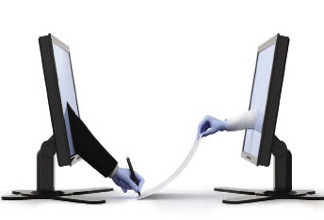 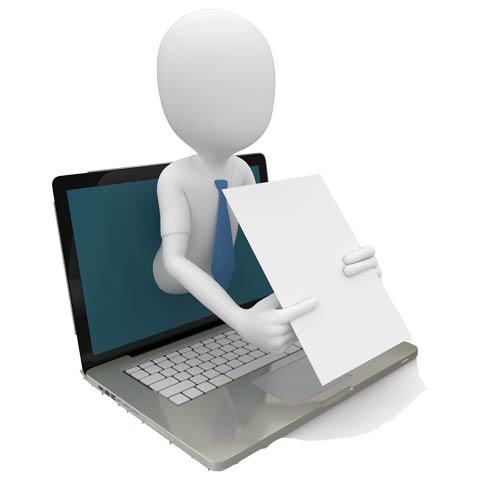 Нормы Закона имеют весьма важное значение, переводя абстрактную возможность подать заявление об осуществлении административной процедуры в электронной форме в действенный механизм электронного взаимодействия органов власти и населения. Фактически они закладывают правовой фундамент для дальнейшей реализации идей Электронного правительства в нашей стране
Особенности порядка осуществления административных процедур в электронной форме
Единая точка доступа для подачи заявлений об осуществлении административных процедур, а также круг административных процедур, за осуществлением которых можно обратиться в электронной форме.
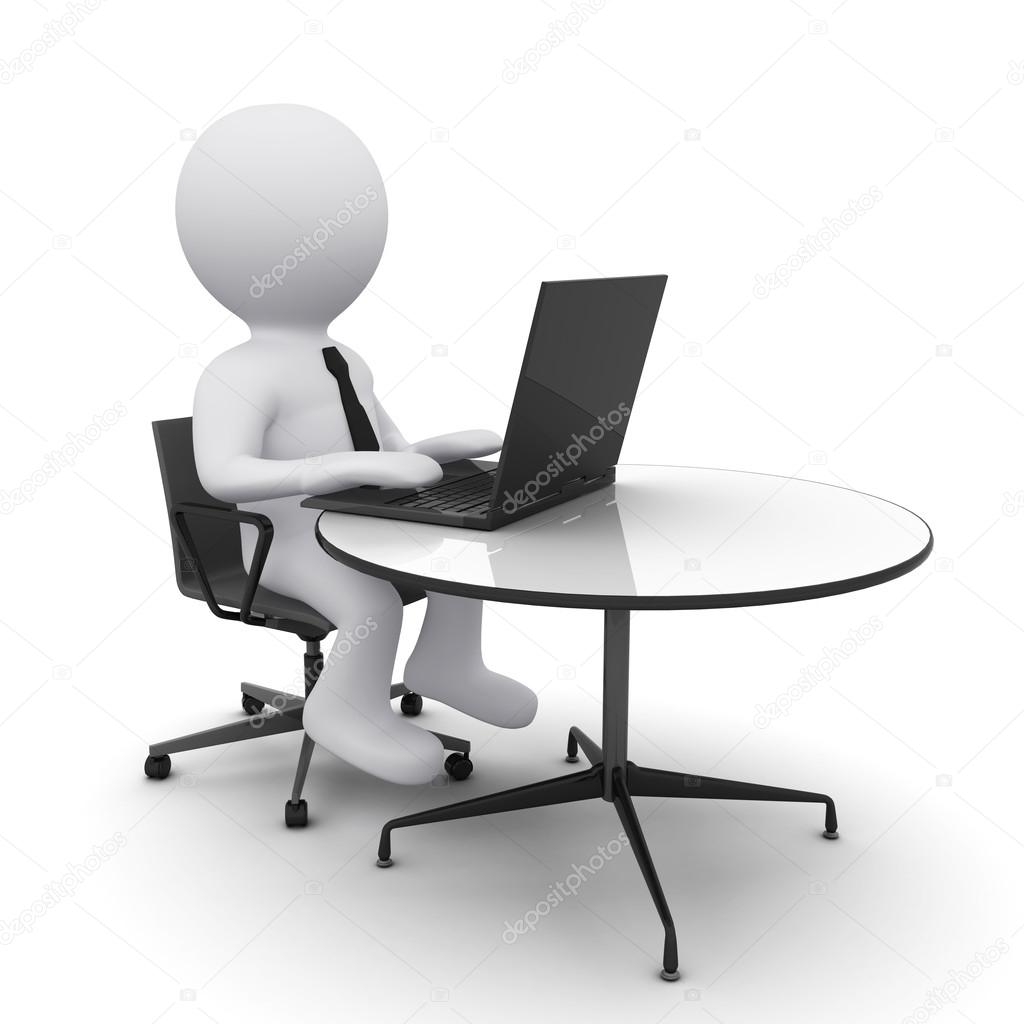 Ранее Закон об административных процедурах (пункт 2 статьи 14) допускал возможность подачи заявлений об осуществлении административных процедур путем их направления на адрес электронной почты уполномоченного органа либо размещения на официальном сайте уполномоченного органа в глобальной компьютерной сети Интернет.
Особенности порядка осуществления административных процедур в электронной форме
Единая точка доступа для подачи заявлений об осуществлении административных процедур, а также круг административных процедур, за осуществлением которых можно обратиться в электронной форме.
При этом подача заявления об осуществлении административных процедур в электронной форме допускалась только в случаях, предусмотренных законодательными актами и постановлениями Совета Министров Республики Беларусь, либо осуществлялась по решению уполномоченного органа, если не требовалось личного присутствия заинтересованного лица, что крайне ограничивало круг процедур, осуществляемых в электронной форме.
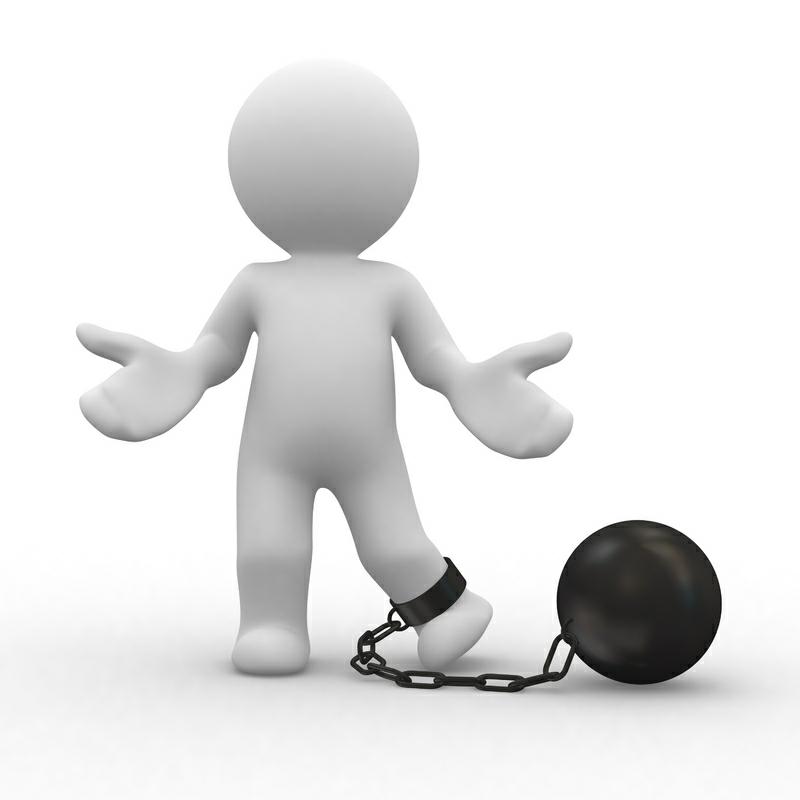 Особенности порядка осуществления административных процедур в электронной форме
Единая точка доступа для подачи заявлений об осуществлении административных процедур, а также круг административных процедур, за осуществлением которых можно обратиться в электронной форме.
Необходимость согласования срока вступления в силу требования о подаче таких заявлений через ЕПЭУ с объективно необходимым периодом времени на налаживание электронного взаимодействия между ЕПЭУ и информационными ресурсами организаций.
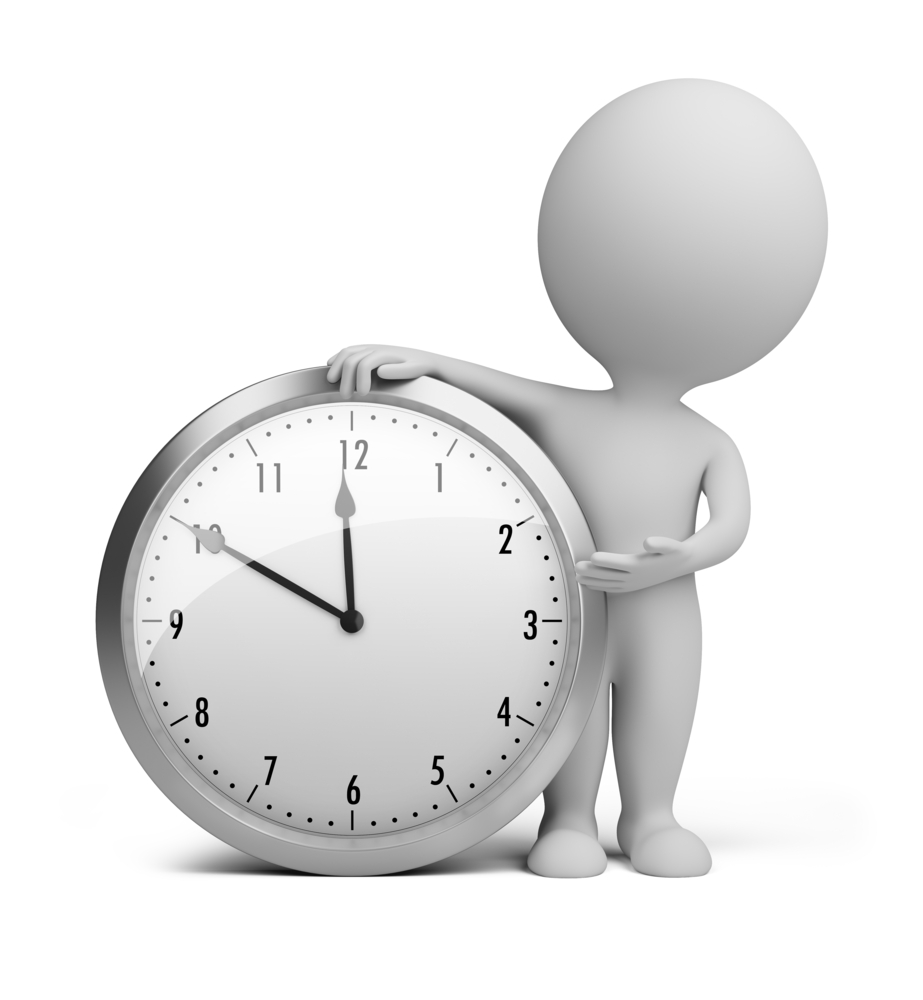 Таким образом, на протяжении определенного переходного периода допускается сосуществование нескольких точек подачи заявлений об осуществлении административных процедур в электронной форме
Особенности порядка осуществления административных процедур в электронной форме
Порядок идентификации лица при подаче заявлений об осуществлении административных процедур в электронной форме.
Варианты идентификации заинтересованных лиц
без использования уникального идентификатора или электронно-цифровой подписи
с использованием уникального идентификатора заинтересованного лица
с использованием личного ключа электронной цифровой подписи, сертификат соответствующего открытого ключа
Варианты идентификации заинтересованных лиц
1. Без использования уникального идентификатора или электронно-цифровой подписи
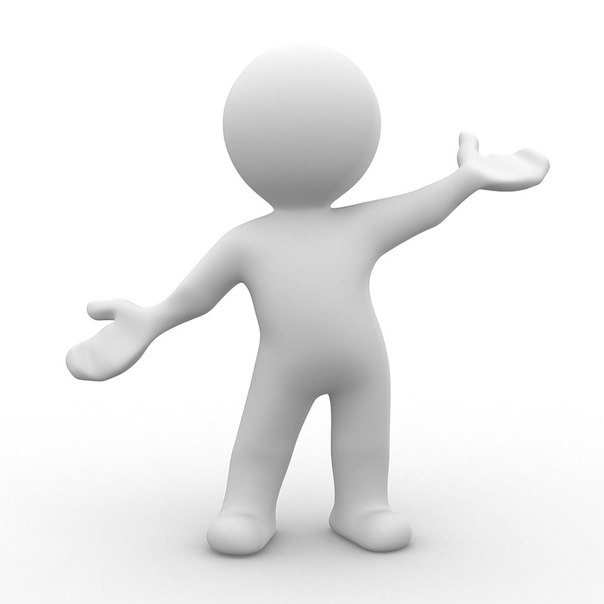 Варианты идентификации заинтересованных лиц
2. С использованием уникального идентификатора заинтересованного лица
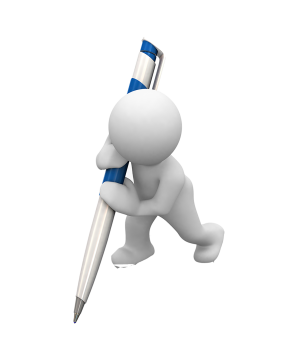 Варианты идентификации заинтересованных лиц
3. С использованием личного ключа электронной цифровой подписи
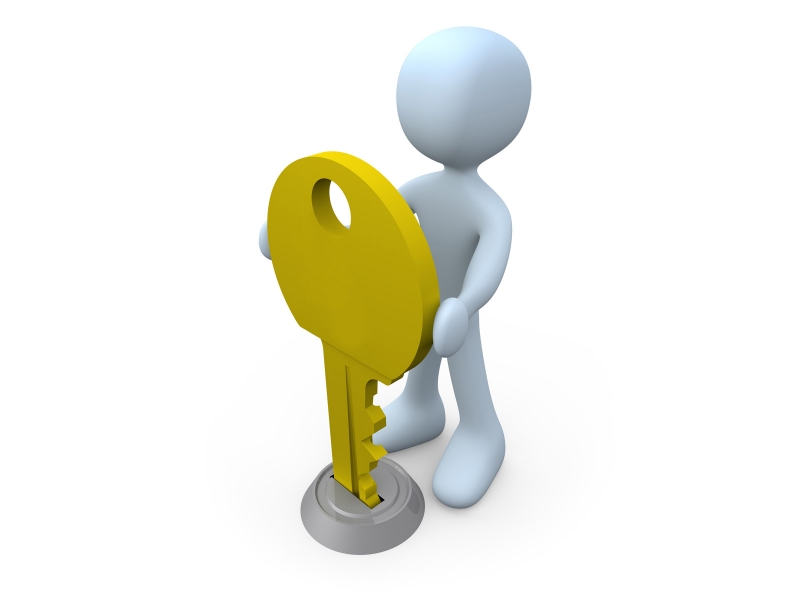 Особенности порядка осуществления административных процедур в электронной форме
Порядок идентификации лица при подаче заявлений об осуществлении административных процедур в электронной форме.
Конкретный способ доступа к единому порталу электронных услуг для подачи заявления заинтересованного лица в электронной форме будет определяться Советом Министров Республики Беларусь в перечне административных процедур, подлежащих осуществлению в электронной форме через единый портал электронных услуг.
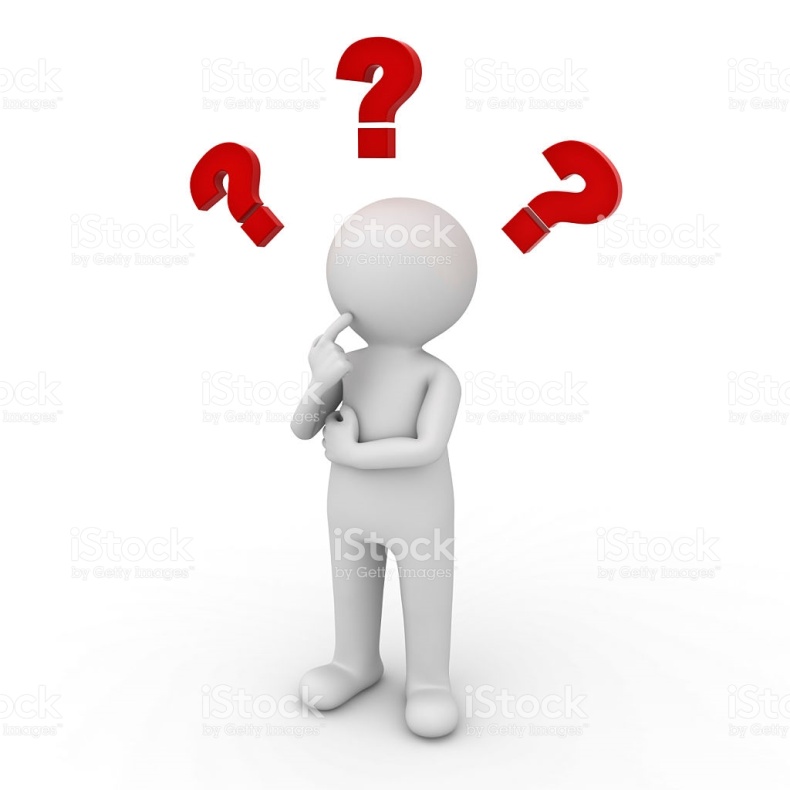 Особенности порядка осуществления административных процедур в электронной форме
Оформление в электронной форме заявления об осуществлении административной процедуры, а также документов и (или) сведений, представляемых вместе с заявлением.
Особенности оформления в электронной форме заявления:
документы и (или) сведения, включенные в перечни документов и (или) сведений, представляемых заинтересованными лицами, подлежат представлению в электронной форме, соответствующей оригиналу представляемого документа. При этом не требуется подписания электронной цифровой подписью документов и (или) сведений, прилагаемых к заявлению заинтересованного лица;
Не требуется приложения о документа, удостоверяющего личность
Особенности порядка осуществления административных процедур в электронной форме
Оформление в электронной форме заявления об осуществлении административной процедуры, а также документов и (или) сведений, представляемых вместе с заявлением.
Особенности оформления в электронной форме заявления:
согласие заинтересованного лица на представление по запросу уполномоченного органа другими государственными органами, иными организациями документов и (или) сведений, необходимых для осуществления административной процедуры, содержащих информацию, касающуюся заинтересованного лица и относящуюся к коммерческой или иной охраняемой законом тайне, если заинтересованное лицо не представило такие документы и (или) сведения самостоятельно, указывается в подаваемом заявлении. Представления (сканирования) отдельного документа не потребуется.
Особенности порядка осуществления административных процедур в электронной форме
Регламентация механизма внесения платы за осуществление таких процедур
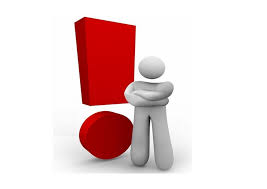 Основная сложность заключается в проверке уполномоченным органом факта поступления платы за осуществление административной процедуры. 
Внесение платы осуществляется с использованием автоматизированной информационной системы единого расчетного и информационного пространства.
Сведения о внесении такой платы должны содержаться в подаваемом заявлении.
Особенности порядка осуществления административных процедур в электронной форме
Фактически устанавливается запрет на осуществление административных процедур в электронной форме через представителя
данный подход обусловлен сложностями с технической реализацией функции представителя в рамках ЕПЭУ.
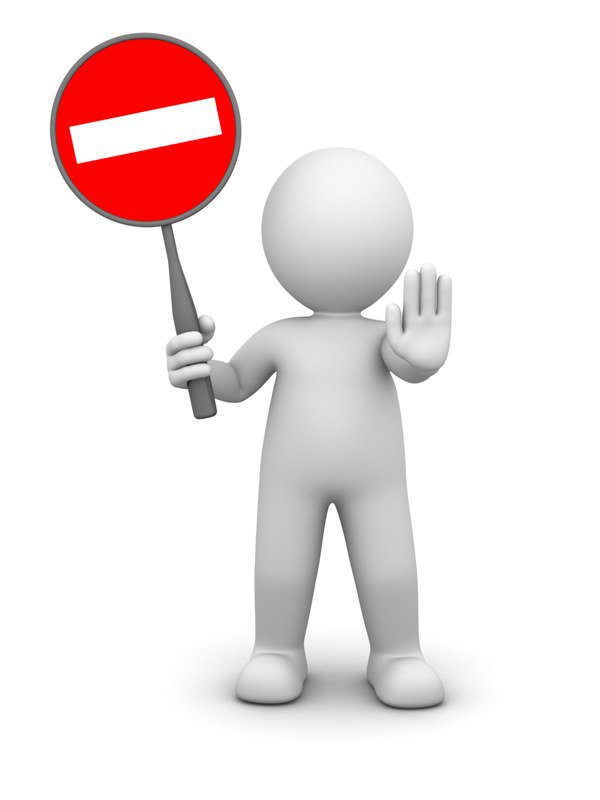 Спасибо за внимание!